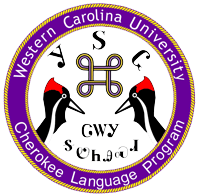 ᏣᎳᎩ ᎦᏬᏂᎯᏍᏗ 132
ᎤᎾᏙᏓᏉᏅᎢ, ᏚᏃᎸᏔᏂ  27, 2014
Short Dialogues
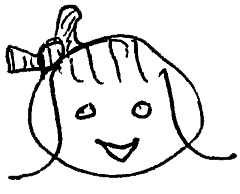 Siyo!  Hiwoninhatsu Tsalagi?

Siyo.  Gayohli tsiwoniha Tsalagi.
Elisi tsoginenvsvi osdiwonisgoi.
NB:  Agi-/Agw- Set and Tsi-/G- Set
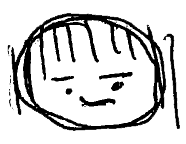 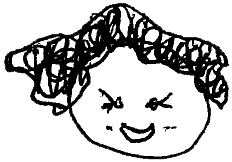 Tsi-/G- Pronouns
-woniha ‘is speaking Present’
Tsi- ~ Ga- Consonant Stem Pattern
Interview Neighbor
A:  Hiwonihatsu Tsalagi?
B:  Vv.  Tsalagi tsiwoniha.
B:  Hadi.  Gesdi yitsiwoniha Tsalagi.

Answer to class: 
Hia oginalii, Uneg Tsisdu.  Tsalagi gawoniha.
Short Dialogues
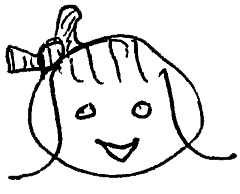 Do iyusdi hia?
			Hia gohweli.
		Do hadvneha?
				Gohweli tsigoliyea.
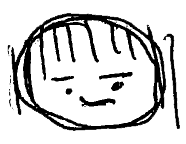 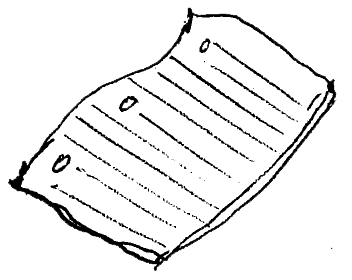 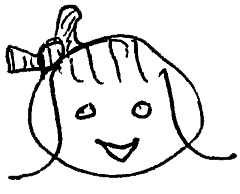 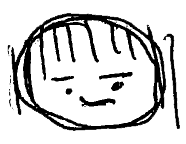 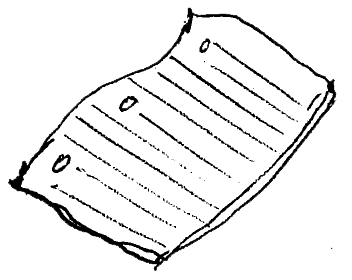 Tsi-/G- Pronouns
-goliyea ‘is reading Present’
Tsi- ~ A- Consonant Stem Pattern
Interview Neighbor
A:  Do iyusdi higoliyea?
B:  Gohweli tsigoliyea.
B:  Gesdi yitsigoliyea.

Answer to class: 
Hia oginalii.  Tsalagi gawonihisdi agoliyea.
Short Dialogues
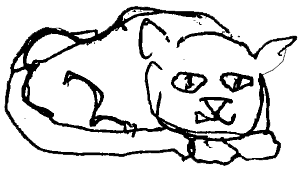 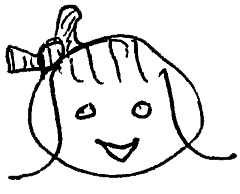 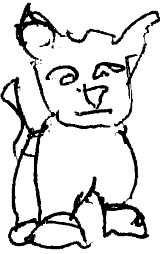 Wesa dagikaha.


Analsgisgoitsu wesa?
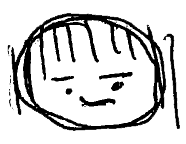 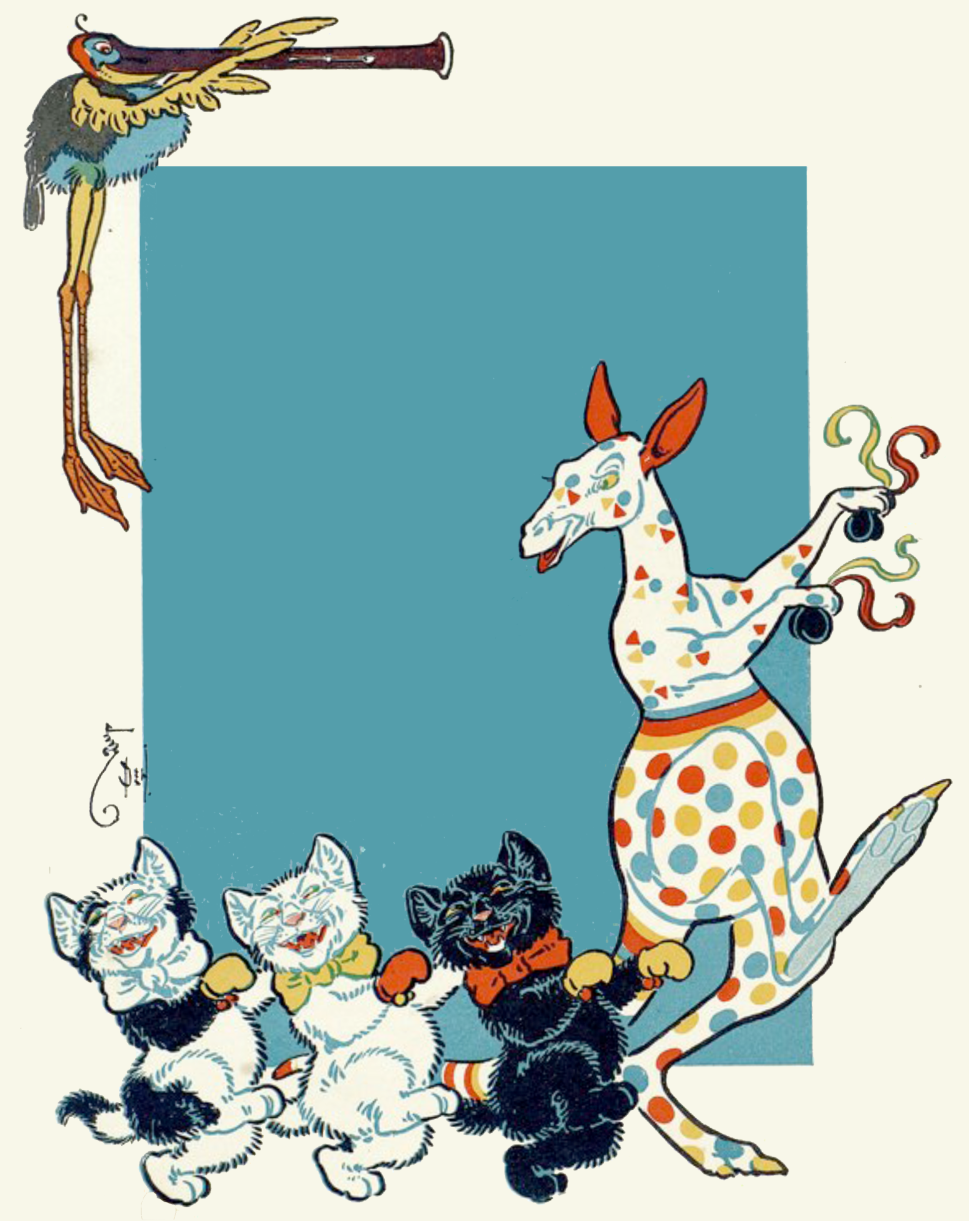 Short Dialogues
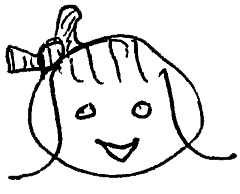 Vv.  Analsgisgoi 
wesa dagikahvi.


NB:  -alsgisg- Imperfective
Tsi-/G- Pronouns
-alsgia ‘is dancing Present’
G- ~ A- a-Vowel Stem Pattern
Interview Neighbor
A:  Halsgiasg?  
A:  Nogwutsu halsgia?
B:  Vv.  Galsgia.
B:  Hadi.  Gesdi yigalsgia nogwu.

Report to class:  Gesdi yalsgia nogwu oginalii.
Short Dialogues
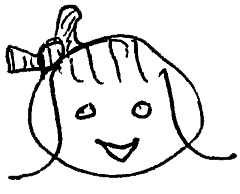 Do hadvneha?
				Gohweli tsigoliyea.

			Ihina?  Do hadvneha?

			Kahwi gaditasga.
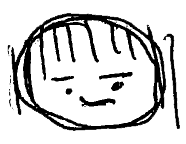 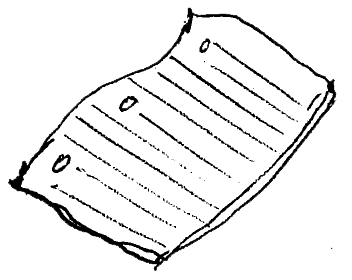 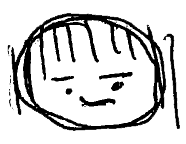 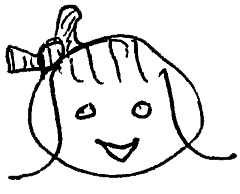 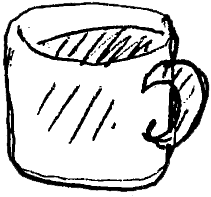 Tsi-/G- Pronouns
-advneha ‘is doing Present’
G- ~ A- a-Vowel Stem Pattern
Tsi-/G- Pronouns
-aditasga ‘is drinking Present’
G- ~ A- a-Vowel Stem Pattern
Short Dialogues
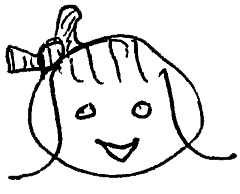 Do hadvneha?
				Gohweli gowelia.

			Ihina?  Do hadvneha?

				Nuna degu'iloa.
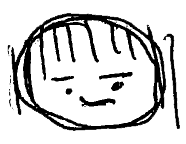 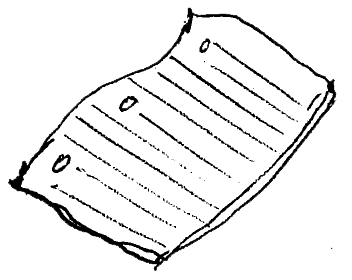 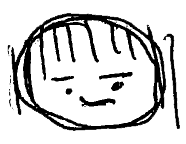 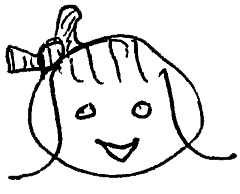 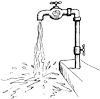 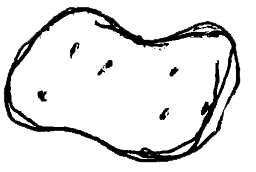 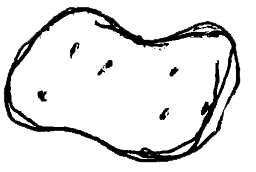 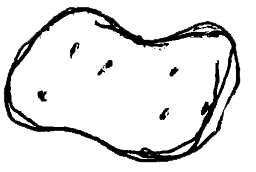 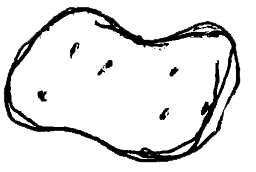 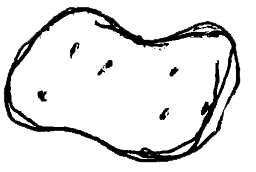 Tsi-/G- Pronouns
-ohwelia ‘is writing Present’
G- ~ G- Vowel Stem Pattern
Tsi-/G- Pronouns
-uhiloa ‘is washing it Present’
G- ~ G- Vowel Stem Pattern
Tsi-/G- Pronouns
de- -uhiloa ‘is washing them Present’
G- ~ G- Vowel Stem Pattern
With de- Event Plural
Interview Neighbor
A:  Do hadvneha?
A:  Tsalagi tsiwoniha. Gohweli tsigoliyea.  Galsgia.  Gaditasga.  Gowelia.  Nuna degu'iloa.

Report to class:  Oginalii Tsalagi gawoniha, agoliyea, alsgia, aditasga, gohwelia, nole nuna deguhiloa.